Sinus und CosinusAbleitungsregeln - Differentialrechnung
Ableitungsregeln: Sinus & Cosinus
Bemerkung: Treten die Winkelfunktionen in einer Verkettung von Funktionen auf, so musst du bei der Ableitung u.a. die Kettenregel anwenden:
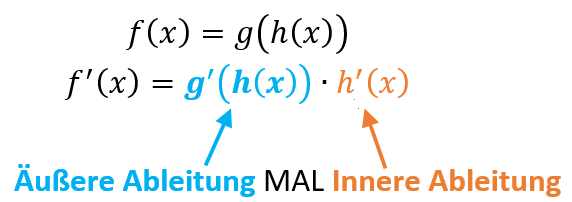